CHANGE IN PHYSICAL AND PSYCHOSOCIAL HEALTH　　　　　　　　 OF JAPANESE FIRST-TIME MOTHERS OVER AGE 35 　　　　　　　　　　　　IN THE 4 MONTHS AFTER CHILDBIRTH
Mori E.，Sakajo A.，Iwata H.，Maehara K.，Ozawa H.，Morita A.，Maekawa T., Tsuchiya M.
 Chiba University Graduate School of Nursing, JAPAN
Background and purpose:
  Recently, the number of  first-time mothers over age 35 has  been increasing in Japan. This study aimed to describe the physical and psychosocial health condition of Japanese first-time mothers over age 35 in the 4 months after childbirth.
Methods: 
・A longitudinal survey of 21 first-time mothers over age 35 was carried out at day 4, 1 month, 2 months, and 4 months after childbirth. 
・Survey items included levels of uterine 17-ketosteroids (17-KS), uterine 17-hydroxycorticosteroids (17-OHCS), and salivary 
  chromogranin A (CgA) as well as the self-report Accumulated Fatigue Checklist （Ministry of Health, Labour and Welfare，2004 ）, 
  Edinburgh Postnatal Depression Scale Japanese version (EPDS) （Okano et al，1996）, Maternal Role Confidence Scale and Maternal 
  Role Satisfaction Scale during the postpartum period （Maehara， 2005 ）, Parenting Stress Index-Short Form (PSI-SF), and background 
  and daily life activities of the mothers.
・The Chiba University Graduate School of Nursing Institutional Review Board approved the study. All subjects provided informed consent.
Results: 
・Table 1 shows demographic obstetric data of the subjects .
・ Accumulated fatigue scores were highest at 1 month and significantly  
  decreased from the 2nd month through the 4th month.  
  17-KS and 17-OHCS levels, as indicators of physical stress, increased from 
  day 4 through 1 month. (Figure 1.)
・EPDS scores for depression were highest at 1 month and significantly  
  decreased during the 2nd month. Depression scores were correlated with 
  accumulated fatigue scores at day 4 (rs=0.46, p<.05), 1 month (rs=0.74, p<.01),   
  2 months (rs=0.69, p<.01), and 4 months (rs=0.69, p<.01). 
  CgA levels, as an indicator of psychological stress, were highest at day 4 and 
  had slightly decreased at 1 month, and were constant from the 1st month 
  through the 4th month. (Figure 2.)
・Maternal confidence scores significantly increased from day 4 through 1 month,   
  but maternal satisfaction scores remained constant. 
  PSI-SF scores were constant from the 2nd month through the 4th month. 
  (Figure 3.)
Table 1.  Demographics　and obstetric data of the subjects
（N=21）
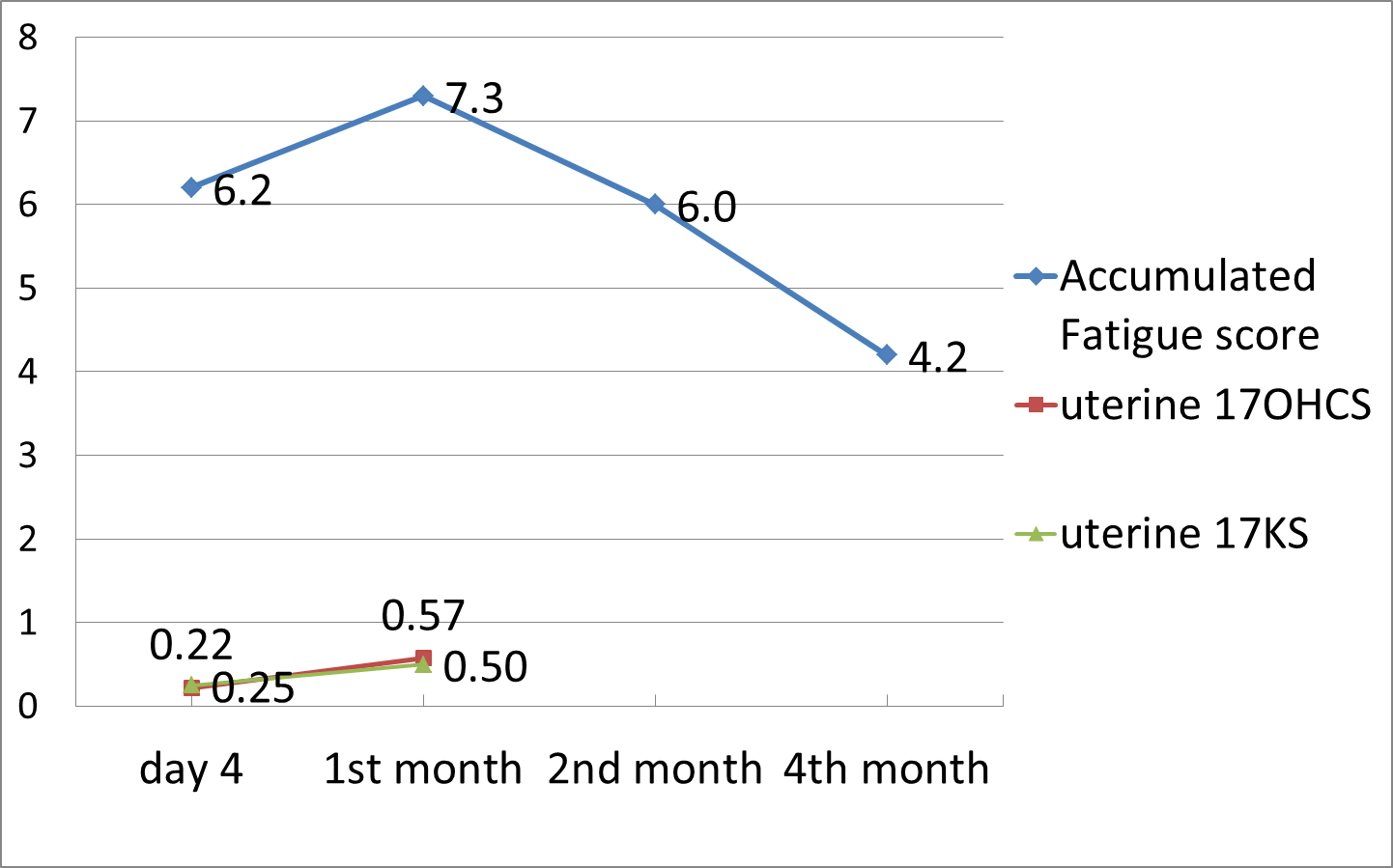 Mean (N=21)
**
(mg/dl)
(mg/dl)
Figure 1. Change in physical health condition of mothers
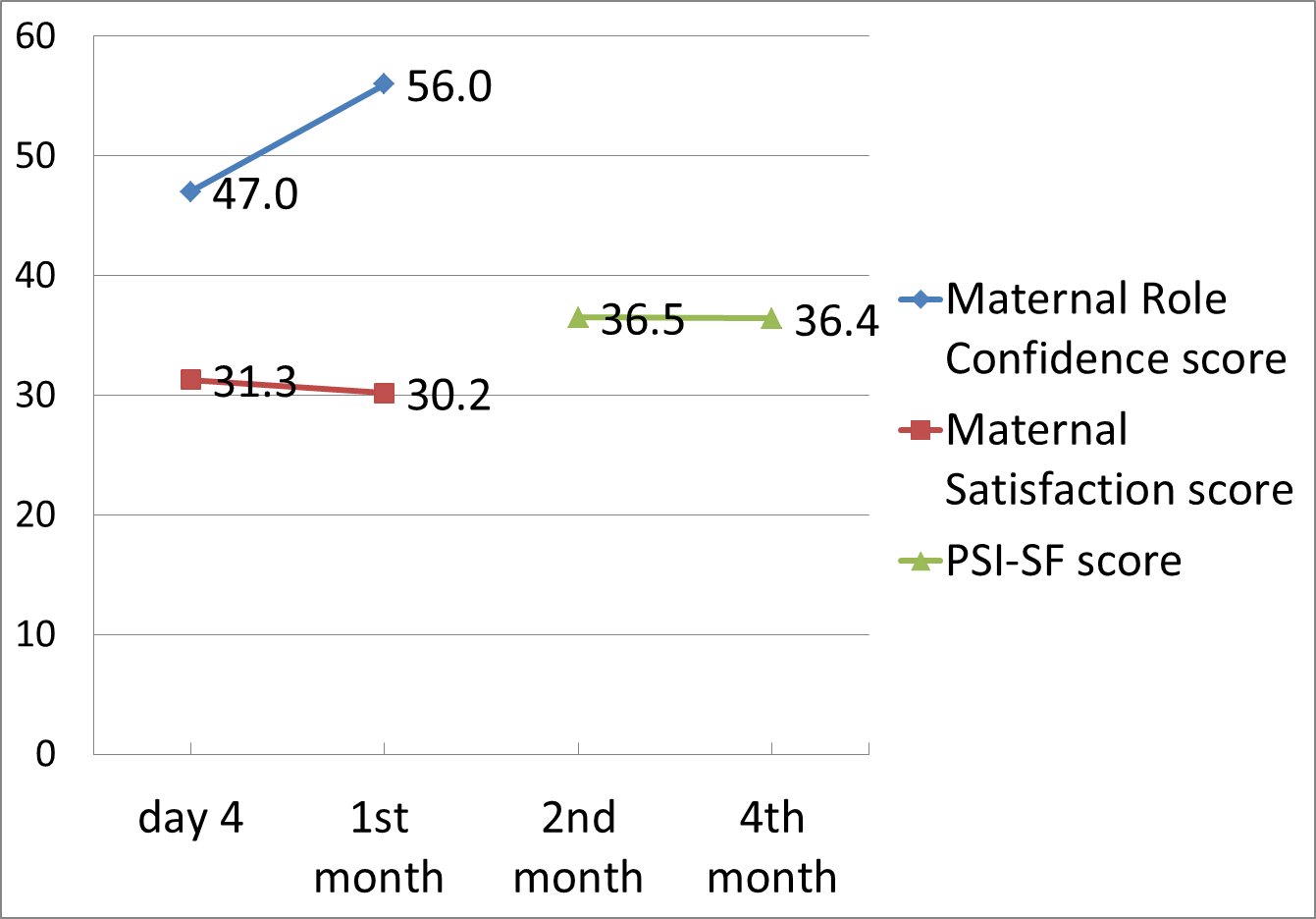 **  p< 0.05
(Accumulated fatigue score: 0～39）
**
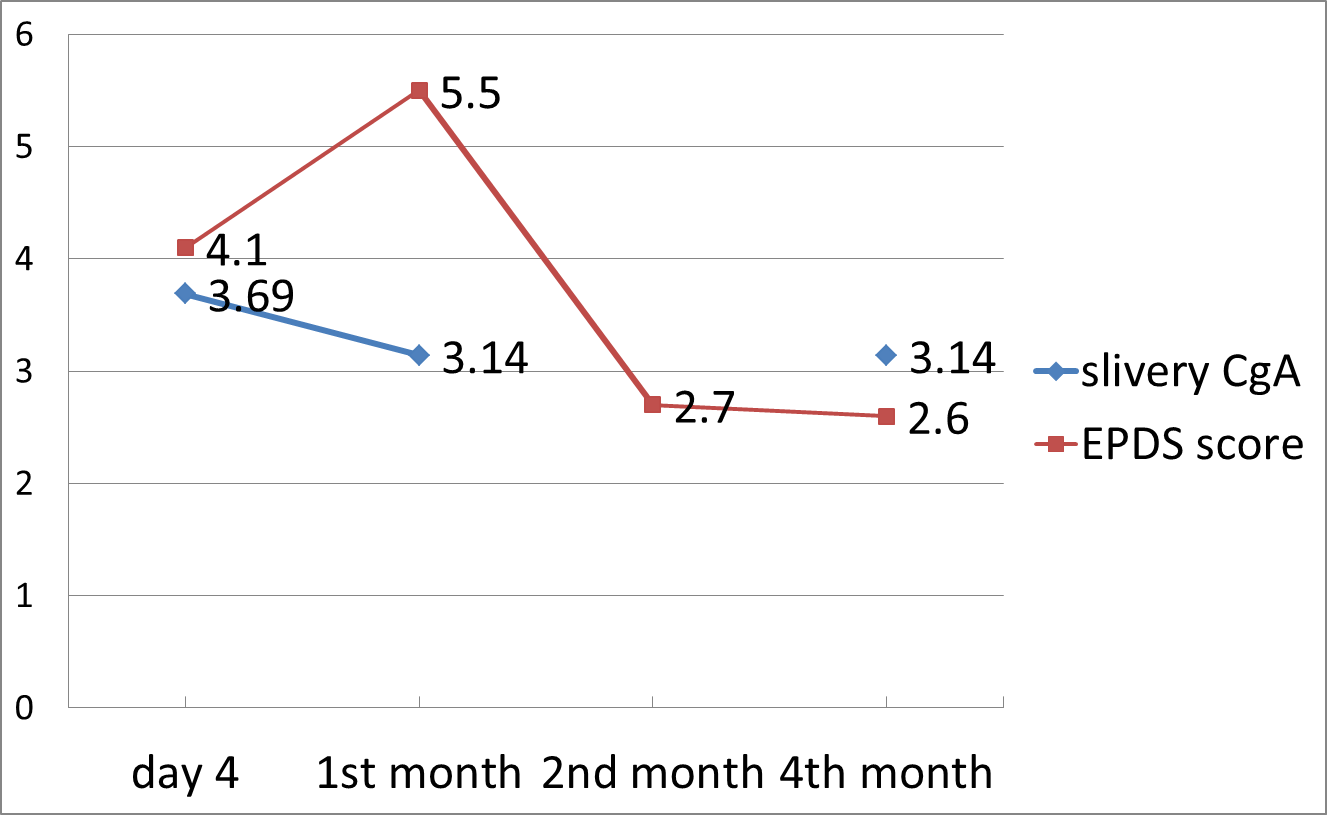 Mean (N=21)
**
Mean (N=21)
(pmol/mg protein)
Figure 3. Change in social health condition of mothers
(Maternal Role Confidence score: 20～80,  Maternal Role  Satisfaction score: 9～36, PSI-SF score: 19～95)
Figure 2. Change in psychological health condition of mothers
**  p< 0.01
(EPDS score: 0～30)
**  p< 0.01
Conclusion: Levels of fatigue and depression in first-time mothers over age 35 reach a peak at 1 month after childbirth. 
  Nursing support programs that promote physical and psychosocial health following childbirth should be further developed.
This study was supported by a Funding Program for the Next Generation World-Leading Researchers（No. LS022）, from the Cabinet Office　and the Japan Society for the Promotion of Science , Japan.
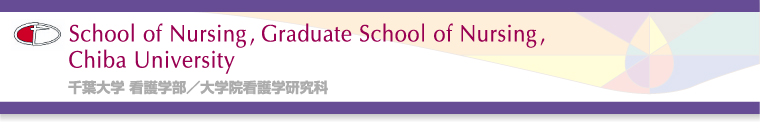 Correspondence: Emi Mori, RN, RM, PhD
Professor of Department of Parent and Child Nursing, Graduate School of  Nursing, Chiba University1-8-1 Inohana, Chuo-ku, Chiba city, 280-8672, Japan   Email: mori@faculty.chiba-u.jp